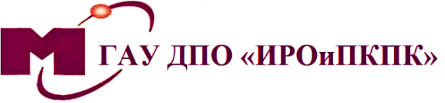 Магаданское областное государственное автономное учреждение 
дополнительного профессионального образования 
«Институт развития образования и повышения квалификации педагогических кадров» 
КАФЕДРА РАЗВИТИЯ ОБРАЗОВАТЕЛЬНЫХ СИСТЕМ
СОЦИАЛЬНО-КОММУНИКАТИВНОЕ РАВИТИЕ ДЕТЕЙ ДОШКОЛЬНОГО ВОЗРАСТА КАК СРЕДСТВО СОЦИАЛИЗАЦИИ
Сорокина Татьяна Юрьевна 
                       методист кафедры РОС
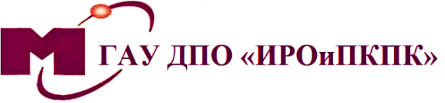 Актуальность исследования  Социально-коммуникативное развитие относится к числу важнейших проблем педагогики. Его актуальность возрастает в современных условиях в связи с особенностями социального окружения, в котором наблюдается дефицит воспитанности, доброты, речевой культуры во взаимоотношениях людей.
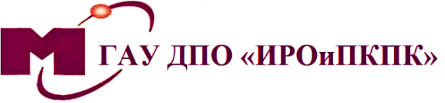 ЦЕЛЬ исследования
Значение духовно-нравственного воспитания и развития детей дошкольного возраста в условиях реализации требований ФГОС ДО. 
Теоретическое обоснование проблемы усвоения норм и ценностей, принятых в обществе, включая моральные и нравственные. 
Изучение процесса формирования эмоционально-
личностной сферы детей в рамках образователь- ной области «Социально-коммуникативное развитие»
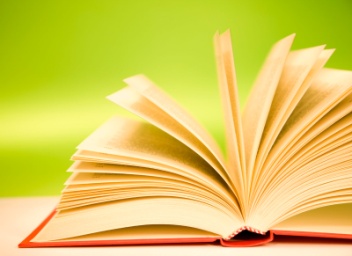 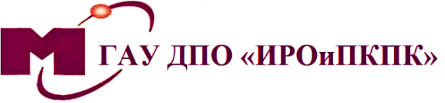 ЗАДАЧИ ИССЛЕДОВАНИЯ
Раскрыть сущность концепции социального развития ребенка, основанную на триединстве подходов к объяснению понятия «социализация»  Рассмотреть проблему соотношения Я и Другие, возможности формирования  у ребенка отноше- 
ния  к себе и другим людям, основанные на механизме нравственного развития: 
  -представления о мире, о себе и людях; 
  -отношения к ним; 
  -активного проявления, выражающегося в поступках, действиях, поведении.
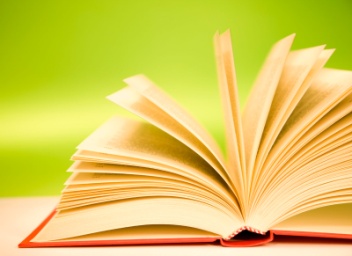 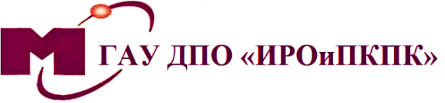 Сроки исследования
2020-2021 гг.
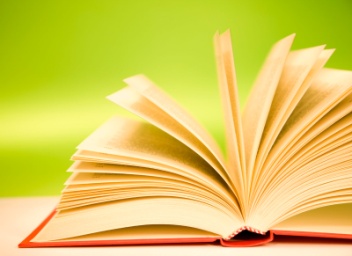 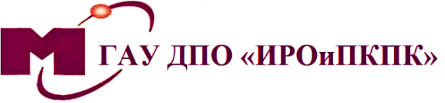 Представление результатов исследования
Июнь 2021 года
Декабрь 2021 года
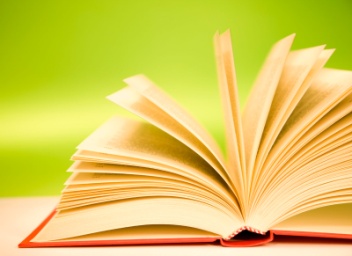 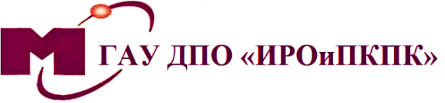 БЛАГОДАРЮ
 ЗА ВНИМАНИЕ!
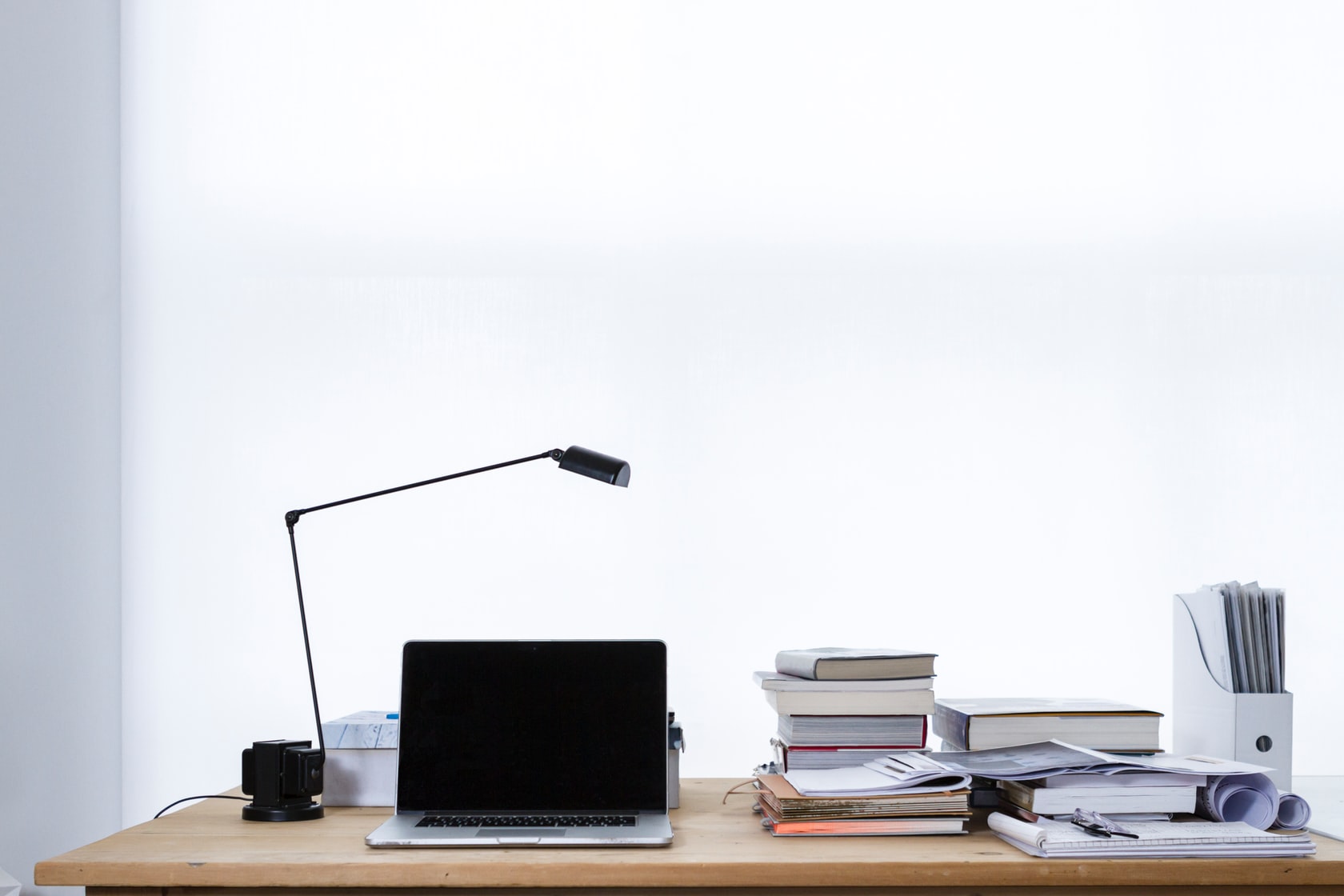